ЛЕКЦИЯ №9
«Есептеу моделдері» пәні
Лекция №9
Графтағы алгоритмдер. 
Графтарды талдау. 
Графта бойымен және енімен  іздеу. 
Жұптастыру. 
Бояу Графтағы тиімді алгоритмдер.  
Дейкстра,Прим, Краскал алгоритмдері. 
«Алгоритм» ұғымының математикалық моделдерінің  эквиваленттілігі, алгоритмдер теориясының тезистері.
Графтағы алгоритмдер.
Алгоритмді жобалағанда және дербес жағдайда деректердің құрылымында ағаш кең қолданыста болады. Оқырманды әдебиет жағынан графтың қағидасына көнілін бұрсақ, түйіншек, қабырға, парақ, жұрағат, ұл, сол жұрағат, оң жұрағат, баба, әке, түп, тармақ және басқа да ұғымдарды пайдаланамыз.
Графта қысқаша жолдарды іздестіру
Кіретін деректер: 
- Граф G өлше- қабырғалармен (Салмақ жайлы айтқанда қабырңанын ұзындығы деп түсінуге болады, егер геометриялық граф жайлы айтса немесе басқа да қабырғаның санды мінездемелерінде де солай түсінуге болады)
- s бастаманың шыңы (қалған барлық шыңға дейінгі қашықтықты есептейтін шың) 
- dist алабы[1.. n], (dist[i] –s  шыңынан i шыңына дейінгі қысқа қашықтық). 
- up алабы[1..n], (up[i] –s-тен i-ге дейінгі қысқа жолдың соңынының алдындағы шың).
Дейкстраның алгоритмі
Дейкстраның алгоритмі графқа арнайы қарсылы емес салмақты шыңдары бар есептерді дұрыс есептейді. Егер графта қарсы салмағы бар қабырға болса, бірақ қарсы суммарлы салмақпен цикл болмаған жағдайда, есеп шығу үшін Форд немесе Баллманның алгоритмін пайдалансақ болады. 1. up[1.n] алабын нөлдермен толтыру. 
2.Әрбір  i шыңына dist[i] кілтінің орнынаdist[i] –максималды мүмкін санды (ол графтағы қысқа жолдардың көбісінің ұзындығынан үлкен болуы қажет; есептеу барысында бұл сан азаяды және соңында s шыңынан i шыңына дейінгі қысқа жолдағы ұзындықпен алмасады).
3. Графтың шыңдарынан басымды кезек ұйымдастыру, кілттің орнына dist [i], i= 1, 2, …, n.  аумағын алу.
4. s шыңының кілтін  0-ге ауыстыру. 
5. Әлі де кезек бос емес жағдайында6 – 7 операцияларын орындау. 
6. Басым кезектен r0 элементін таңдап алу(өшіре); 
7.Әрбір   r0 шектес r ш 8,9 операциялапын орындау.
8. delta= dist[r] – (dist[r0] + L(r0, r)) аумағын есептеу;
9. Егер delta > 0, онда r  элементінің кілті dist [r] delta аумағына ке міту және up [r] ескірген аумағын r0 ауыстыру;
Ортақ мәліметтер
Ізденістің ағаштары сөздіктерді берілгеннің абстракты үлгісі ретінде қарауға арналған. Тал-шыбықтары үшін сөздіктің тамашасының сияқты деректердің абстракт үлгісінің арнаулы.Басымды кезектер сияқты, олар да көпті ұсынады, бірақ  басқа операциялы жиынмен осылай, яғни
• Search - берілген кілтпен элементті іздестіру,
• Minimum –минималды кілтпен элементті іздестіру,
• Maximum –максималды кілтпен элементті іздестіру, 
• Predecessor –іздестіру алдыңдағы кілтпен элементті іздестіру,
• Successor–келесі кілтпен элементті іздестіру,
• Insert –өзінің кілт арқылы элементті енгіз,
• Delete –көрсетілген элементті өшіру.
Қызыл-қара ағаштар
h биіктіктегі  екі жақтыіздестіру ағашының  негізгі операциясын O (h) іс-әрекеттері арқылы жүзеге асыруға болады.Егер ағаштардың биіктігі кішкене болса, нәтижелі болады. Операция нәтижесін арттыру үшін ағаштың биіктігі Ο (log n) өлшемінде керек болса, 
ағаштарды салудың тиімді әдістері  қолданылады. Бұндай әдістер ағаштарды тепе-теңдікте ұстау деп аталады. Тепе-теңдік сапасының  әр түрлі өлшемдері қолданылады.
Ο (log n) өлшемдегі биіктікке қол жету үшін кепіл баға беретін іздеу ағаштарының теңестірілген бір түрі  қызыл-қара ағаштар деп аталады.
Осындай теңестіру кезінде жиі кездесетіні АВЛ- теңестіру, онда әр бөліктегі сол жақ ағаш түбінің биіктігі оң жағынан бірлікке ғана ерекшеленеді.
Қызыл-қара ағаштар
іздеудің кеңейтілген екі жақты  ағашы,биіктігі қара және қызыл болып бөлінеді:
Әр бөлігі не қара , не қызыл.
Әр парағы (nil-бөлігі)-қара.
Егер бөлігі қызыл болса, онда екі баласы қара.
1. Бас-басы түйіншек либо қызыл, либо қара. 
2. Бас-басы парақ(nil- түйіншек) - қара. 
3. Түйіншек қызыл, сол оба оның баласының қара. 
4. Төмен түптен жапырақтарға, баратын барлық жолдар қара түйіншектің бірдей санын асырайды. 
Түбірінен жапырақтарына дейінгі жолдар бірыңғай мөлшерде қара бөліктерді құрайды. 1-4 дейінгі қасиеттер RB-қасиеттері деп аталады. Қызыл-қара ағашының бөліктерін былай белгілейміз:
Node = (color, key, left, right, parent).
Айналу – бұл RB-қасиеттері бүлінген жағдайда қызыл-қара ағаштарды қалпына келтіру үшін жасалатын әрекеттер.Оларды Insert және  Delete операцияларын жүзеге асыруда орындаймыз.Айналу кезінде бірнеше көрсеткіш ауысуы мүмкін, бірақ тәртібі сақталатын  жүйелі операция болып табылады.
Жайылып өсетін ағаштар үшін бір операцияға есептегенде есептік құны O (log n)-ді құрайды.
Б-ағаштары дегеніміз- магниттік дискіде немесе  тікелей жеткізілетін құралдарда  ақпаратты сақтауды қамтамасыз ететін теңестірілген ағаштардың бір түрі. Б-ағаштары қызыл–қара ағаштарға ұқсайды.
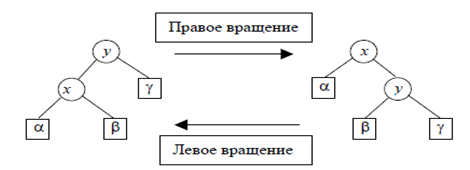 Сыртқы жадыдағы іздеу үшін хештеу әдістері . Кеңейетін хэштеу.
Хэштеу  негізіндегі (қажет мәліметтерді бір рет сұраудан соң алу мүмкіндігі) сыртқы жадыдағы мәліметтерге қол жеткізу идеясы тиімділігі сонша, одан бас тарту қиын. Сыртқы жадыдағы мәліметтерді хеширлеудің авторы Витольд Литвин болып табылады. Бастапқы идея айқын көрінеді: егер хэштеу  негізінде мәліметтерді басқару кезінде негізгі жадыда хэш-функция қажетті элементтің адресін өндірсе, онда сыртқы жадыға сұрау салғанда дисктік кеңістіктің блогының нөмірін генерациялау қажет. Басты кедергілер коллизияларға қатысты.
Кеңейетін хэштеу  (Extendible Hashing) негізінде негізгі жадыдағы сандық іздеу ағаштарын қолдануда жатыр. Негізгі жадыда сандық іздеудің бинарлық ағаштары негізінде жасалған анықтама бар, олардың кілттері хэш-функциялар мәні. Осы жағдайда, сандық іздеу ағашындағы іздеу «сәтті» жүргізіледі, басқаша айтқанда сыртқы жадының кейбір блогына алып келеді.
Сызықтық хэштеу
Сызықтық хэштеу  идеясы (Витольд Литвин) негізгі жадыда анықтаманы орналастырмауда болып отыр. Әдістің бастысы сыртқы жады блогына жіберу үшін әрқашан хэш-функцияның кіші мәні биттерін қолдану. Егер бөлшектеу қажеттілігі туындаса, онда жіберу дұрыс қалатындай етіліп, блок бойынша қайта үлестіріледі.
Деректер қорындағы индекстерді ұйымдастыру үшін хэштеуді қолдану
Деректер қорында хэштеу  әдісі бүгінгі күні сирек қолданылады. Хэштеу  әдісін бастапқы кезден қолданып келе жатқан жүйелердің ерекше түрі ретінде Ingres-ті айта аламыз. Оның себебі анық. Хэштеу  пайда болған күннен ерекше кілт бойынша іздеуге бағдарланған еді. Ең кең таралған әдістер толыққанды қамтамасыз ете алмайды. Дегенмен, бірте-бірте хэштеу  технологиясы және В-ағаштар технологиясымен бірігіп, әлемдегі ең негізгі деректер қорына айналуы мүмкін.  
Деректер қорындағы іздеудің жанама әдістері: Байланыс индекстері және биттік шкаланы қолдану негізіндегі индекстер.
ҚОРЫТЫНДЫ
Алгоритмді жобалағанда және дербес жағдайда деректердің құрылымында ағаш кең қолданыста болады. Дейкстраның алгоритмі графқа арнайы қарсылы емес салмақты шыңдары бар есептерді дұрыс есептейді. Iздестiру ағашында ең төменгi кiлтпен элемент табуға болады.Қызыл-қара ағаштар- іздеудің кеңейтілген екі жақты  ағашы,биіктігі қара және қызыл болып бөлінеді.Б-ағаштарымен қызмет атқаратын алгаритмдердің  оперативті есте сақтау қабілеті барлық  ақпараттың аз мөлшерін ғана (бөліктердің белгілі санын) қамтиды. Сыртқы жадыдағы деректерді іздеу үшін негізгі «ағаш тәріздес» аппараты В-ағаштар болады.B+-ағаштар деректер қорларындағы индекстерді ұйымдастыру үшін қарқынды түрде қолданылады.R-ағаштар және олардың кеңістік деректер қорындағы индекстерді ұйымдастыру үшін қолданады.